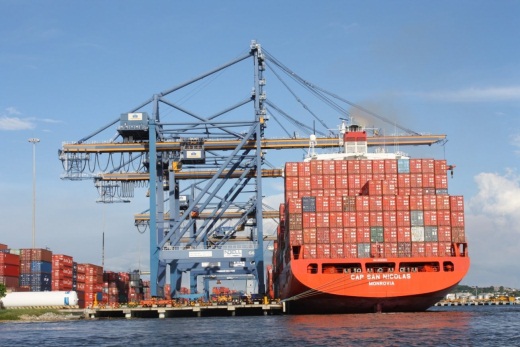 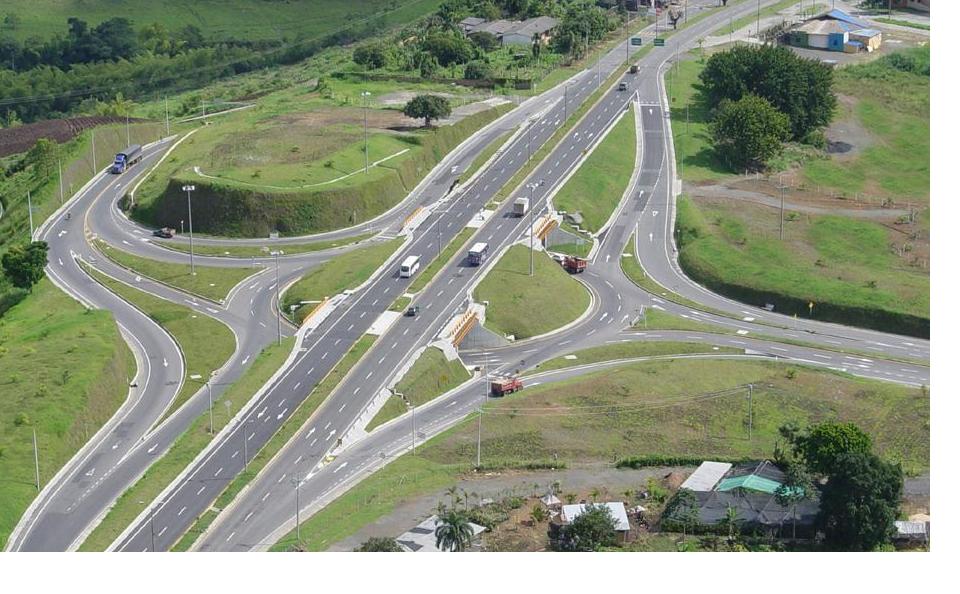 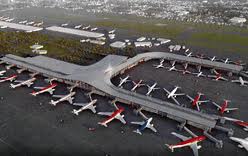 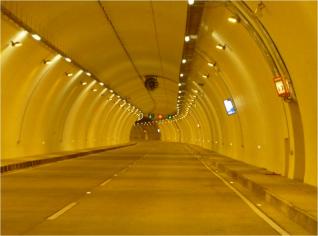 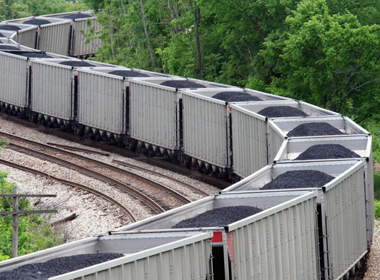 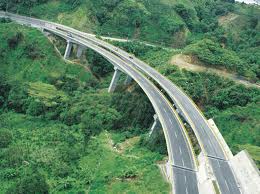 OBSERVATORIO DE CONTRATACIÓNRESULTADOS 2013
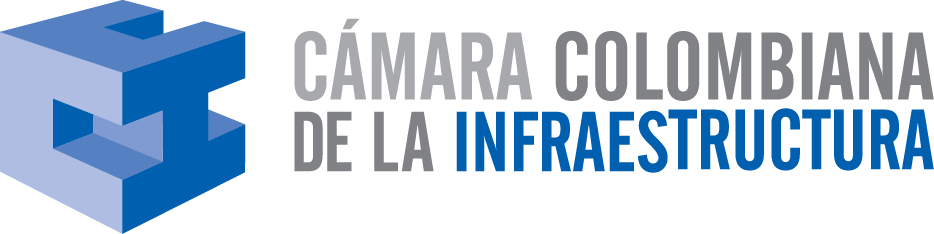 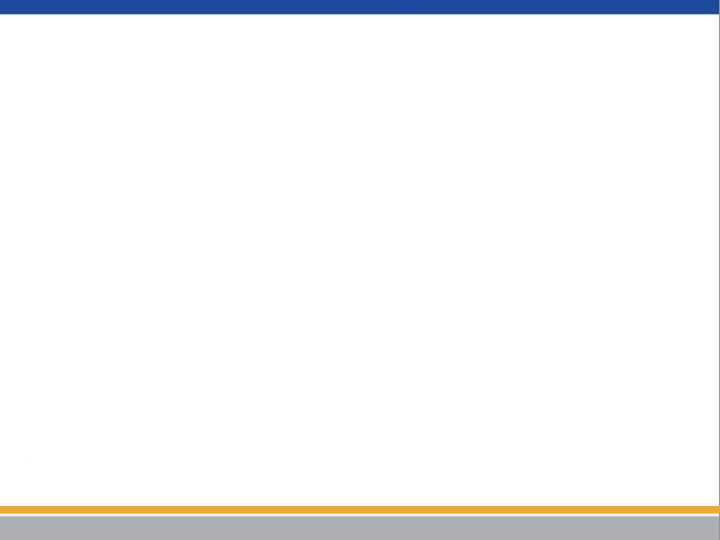 OBSERVATORIO DE CONTRATACIÓN
Revisión de los procesos de contratación más representativos
Boletín ContrataCCIon
Calificación de las Entidades
Ingreso de las observaciones en la herramienta
ó
Trazabilidad de los procesos
Comunicación a las distintas Entidades Contratantes
Matriz de Buenas Prácticas de contratación
1
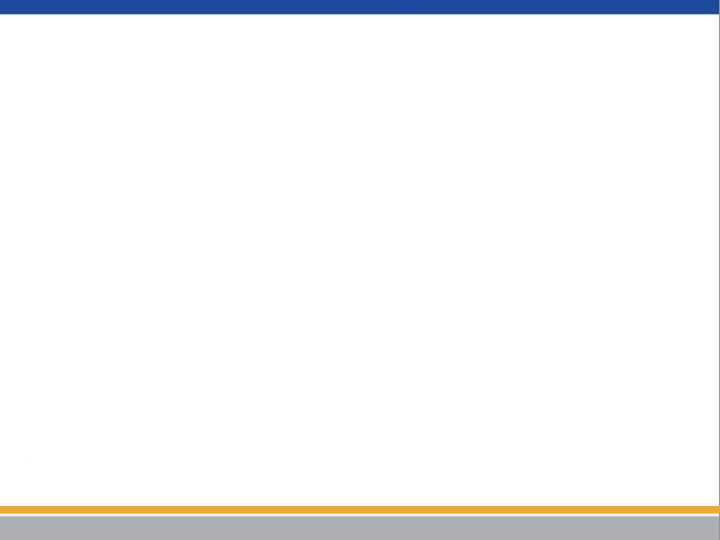 OBSERVATORIO DE CONTRATACIÓN
PASO #1
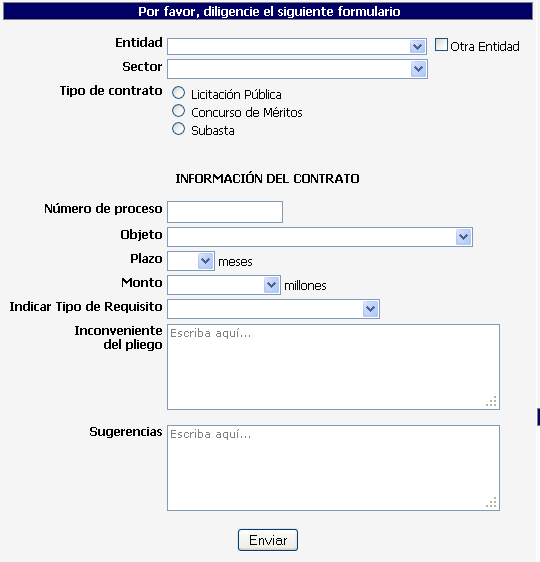 2
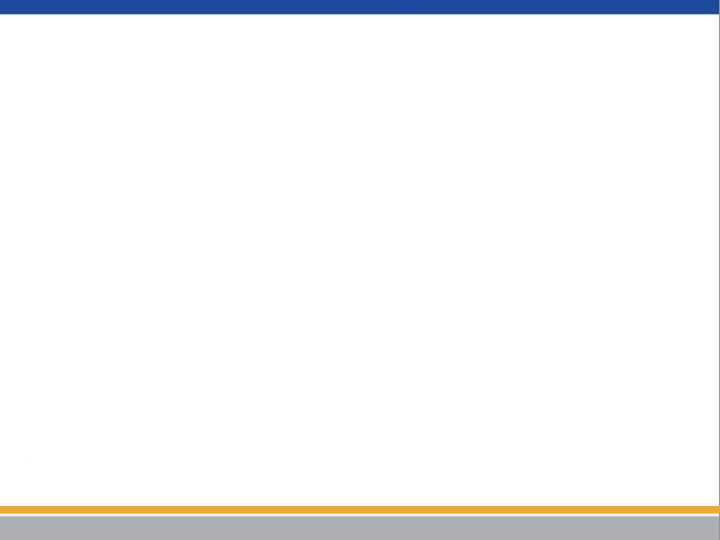 OBSERVATORIO DE CONTRATACIÓN
PASO #1
MODALIDAD DE CONTRATACIÓN:

LICITACIÓN PÚBLICA
CONCURSO DE MÉRITOS
SUBASTA INVERSA
SECTORES:

TRANSPORTE
MAQUINARIA
VÍAS
CONSTRUCCIÓN DE EDIFICACIONES
HIDROCARBUROS
SANEAMIENTO
ENERGÍA
OTROS
REQUISITOS:

REQUISITOS HABILITANTES
DOCUMENTOS
CRITERIOS DE DESEMPATE
CRITERIOS DE CALIFICACIÓN
3
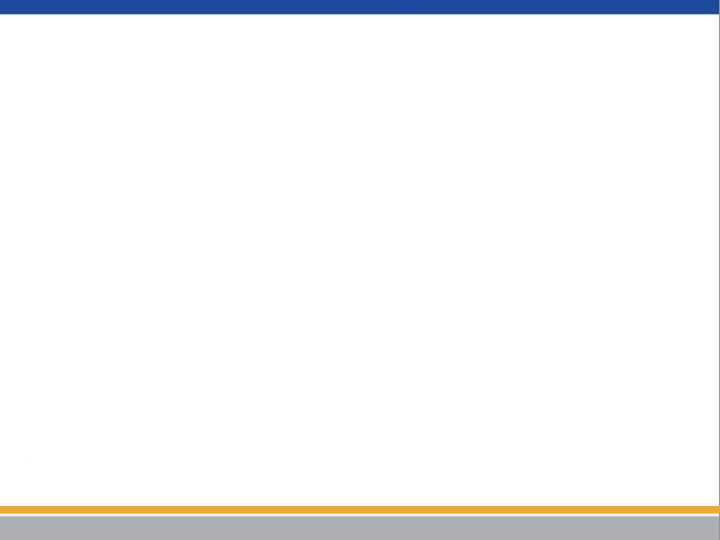 OBSERVATORIO DE CONTRATACIÓN
PASO #2
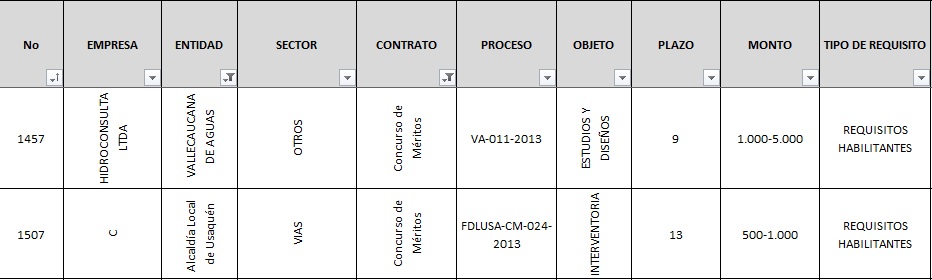 4
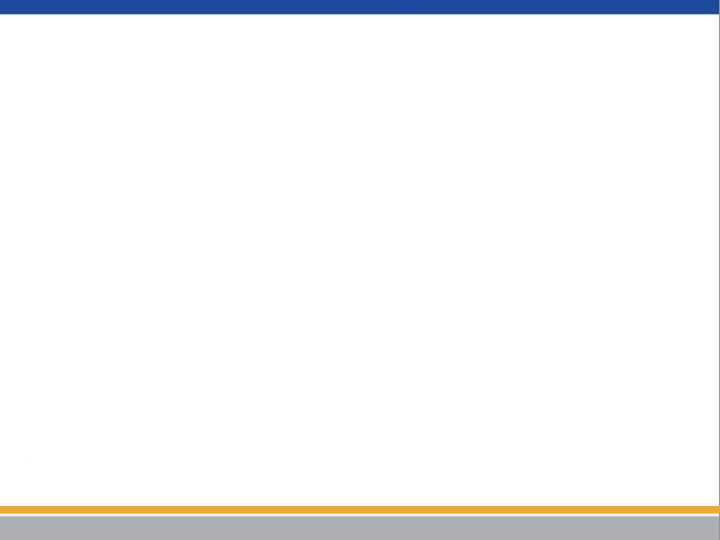 OBSERVATORIO DE CONTRATACIÓN
PASO #2
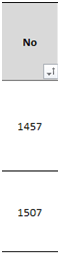 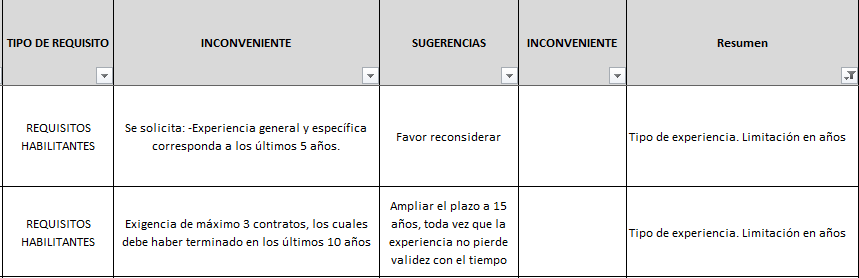 5
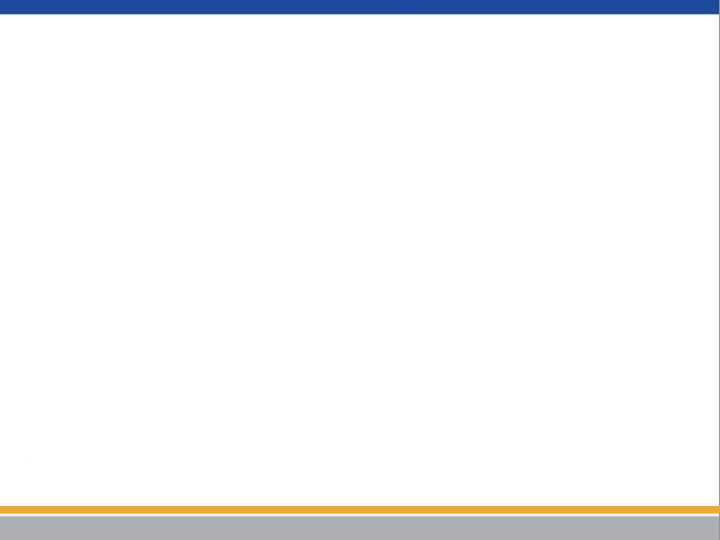 OBSERVATORIO DE CONTRATACIÓN
PASO #3
Certificado de calidad no acorde con el objeto a contratar
Clasificación en RUP
Criterios de desempate que limitan la pluralidad de oferentes
Falta claridad en documentos y requisitos jurídicos
Inadecuada medición de la capacidad de contratación.
Inadecuada medición de la capacidad residual 
Inconsistente solicitud y calificación de formación profesional con relación al objeto
Matriz de riesgos. Inadecuada tipificación y asignación  de los riegos
No correspondencia entre alcance y anticipo y/o forma de pago
Plazo insuficiente o mal calculado
Presupuesto insuficiente o mal calculado
Requisitos financieros que no consultan el mercado
Subjetividad en evaluación metodológica
Tiempo de preparación de la oferta: insuficiente
Tipo de experiencia
Especificaciones técnicas
Factor de calidad. Mayor alcance de obra ofrecido y/o disparidad de criterios a aplicar
Otorga puntaje a quien no solicite anticipo
No se aplica correctamente la fórmula de reajuste
Otros
6
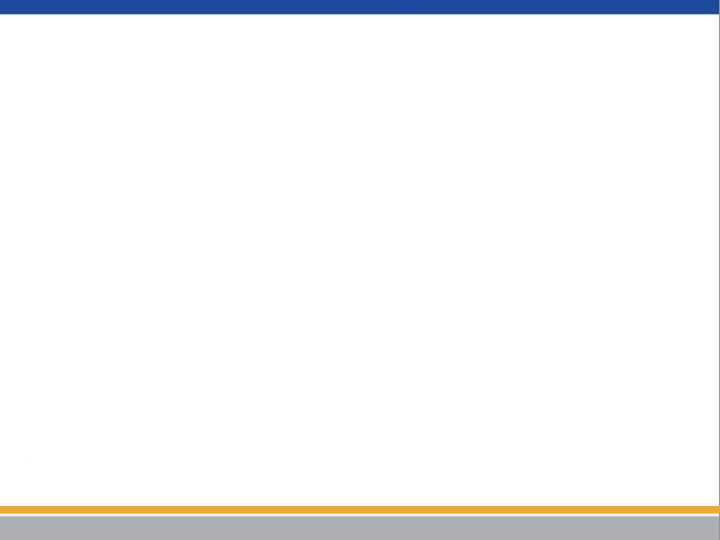 OBSERVATORIO DE CONTRATACIÓN
PASO #3
REQUISITOS FINANCIEROS

Capital de trabajo
Capital real
Crecimiento EBITDA
EBITDA
Exigencia cupo de crédito
Factor multiplicador
Liquidez
Nivel de endeudamiento
Patrimonio
Indicador de riesgo
Saturación
Otros
TIPO DE EXPERIENCIA

Acreditación por mayor facturación
Limitación en años
Desproporcionalidad con relación al objeto a contratar
Subcontratos no válidos
7
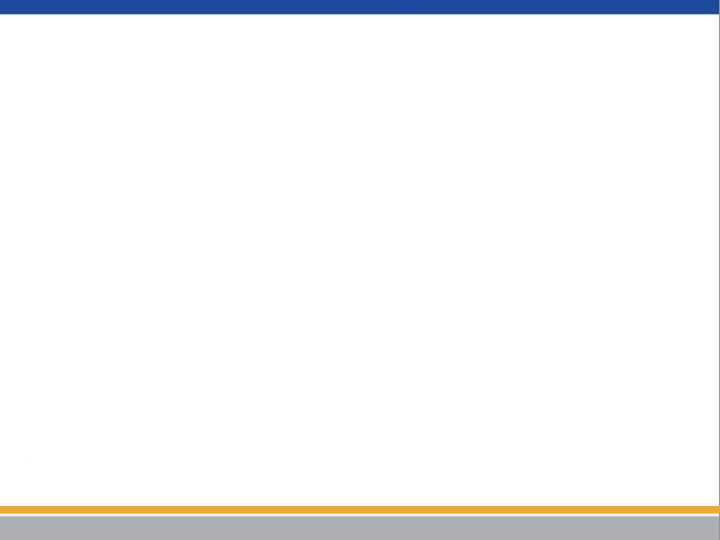 RESULTADOS 
ANÁLISIS 2013
8
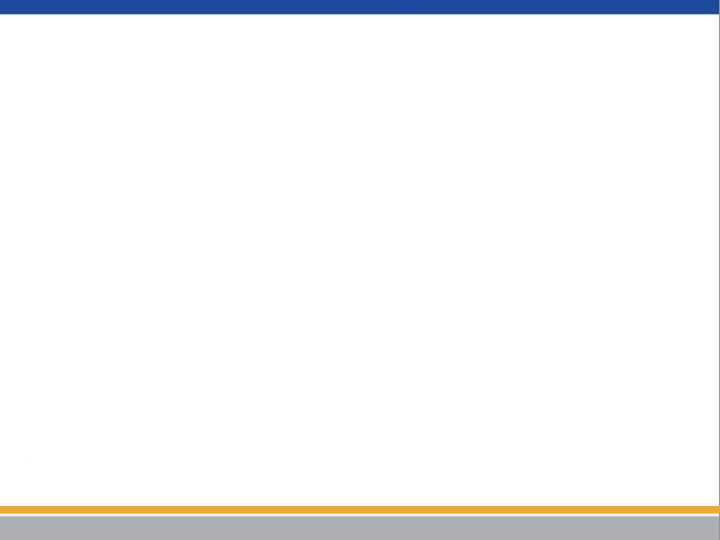 RESULTADOS
AÑO 2013: 154 Procesos revisados y 588 observaciones registradas
Análisis por Entidad:
9
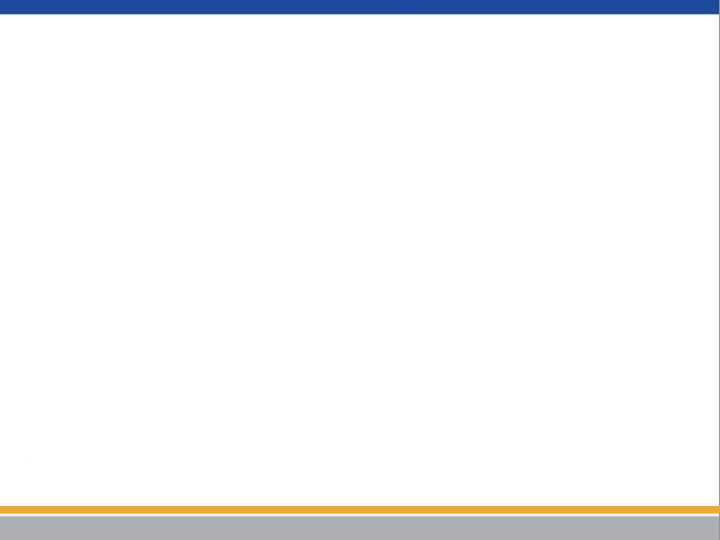 RESULTADO POR SECTORES
10
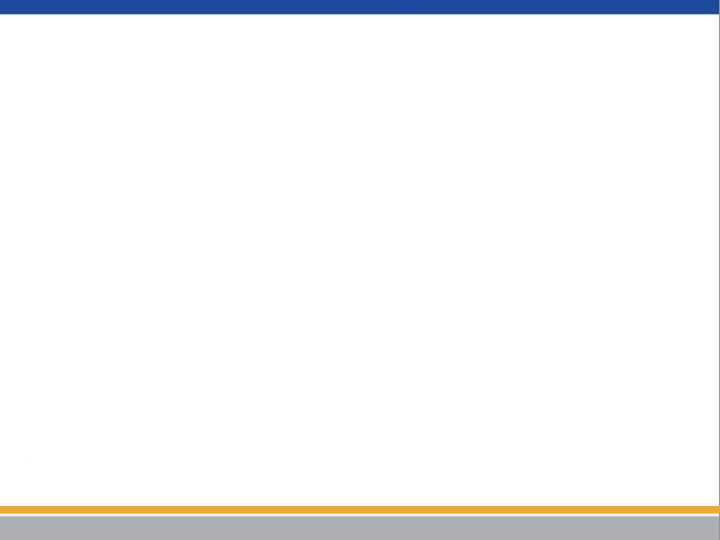 RESULTADOS – COMPOSICIÓN SECTORES
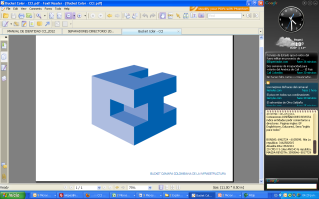 11
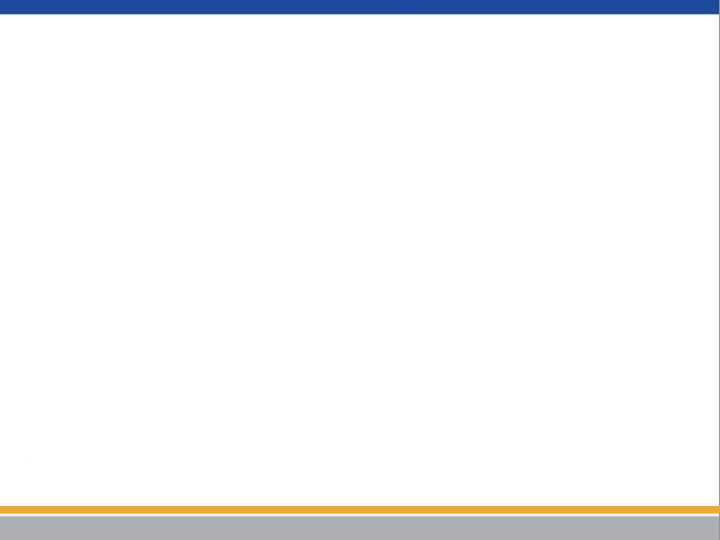 RESULTADO POR MODALIDAD DE SELECCIÓN
12
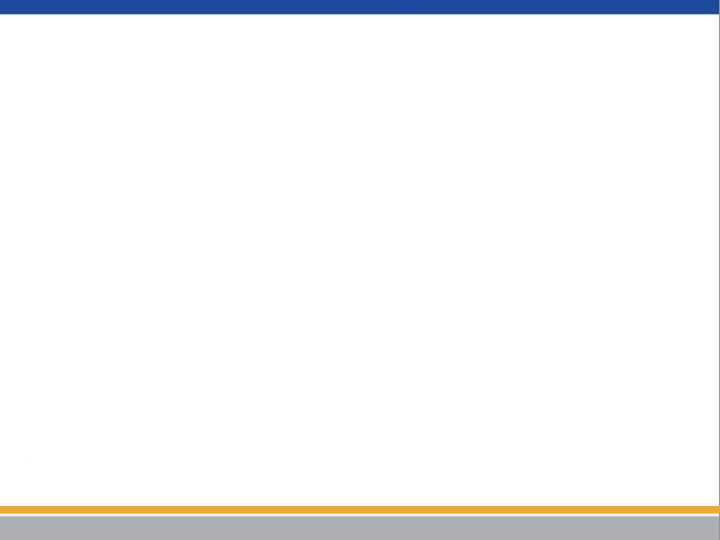 RESULTADOS - LICITACIÓN PÚBLICA
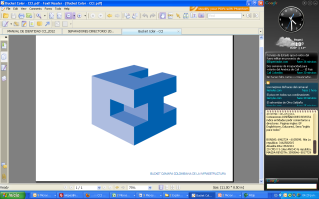 13
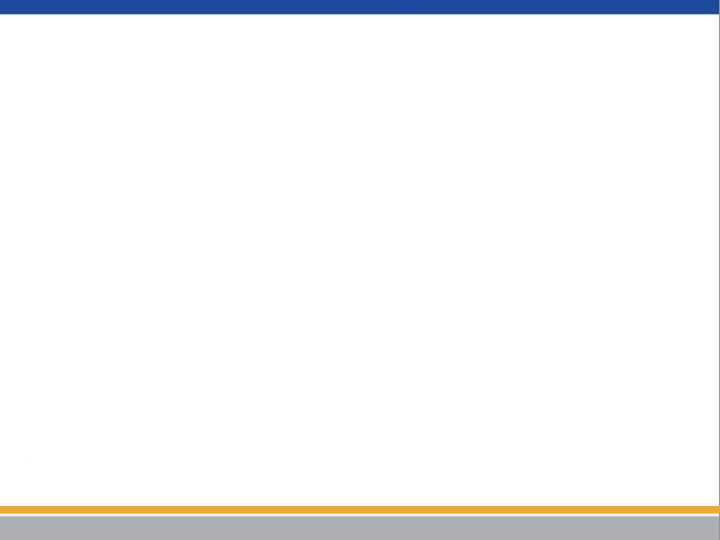 RESULTADOS - LICITACIÓN PÚBLICA
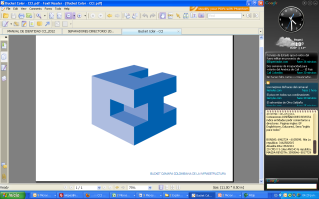 14
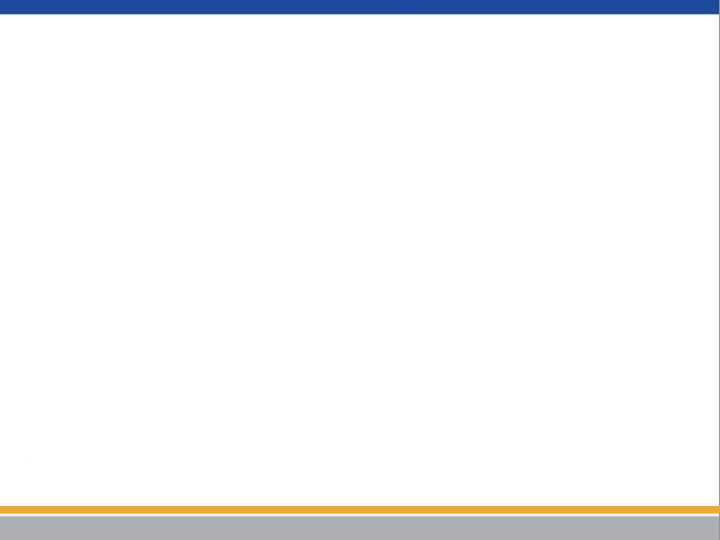 RESULTADOS – CONCURSO DE MÉRITOS
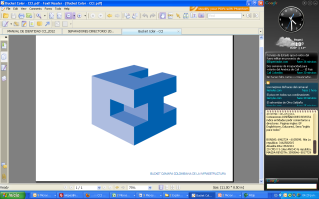 15
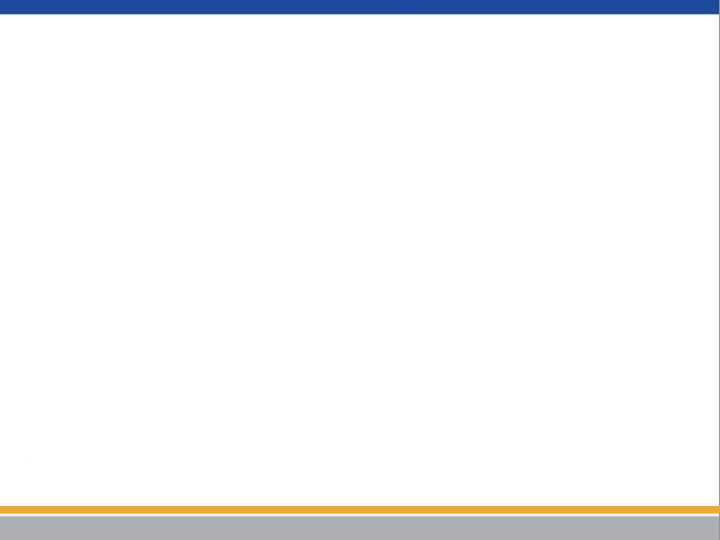 RESULTADOS – CONCURSO DE MÉRITOS
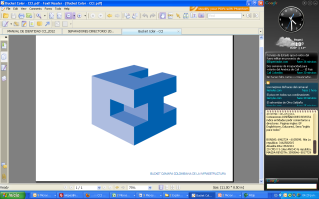 16
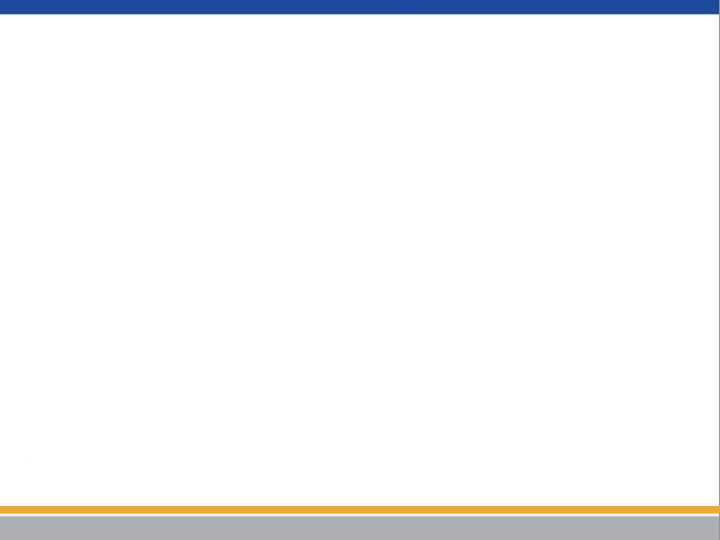 RESULTADOS – ADQUISICIÓN DE MAQUINARIA
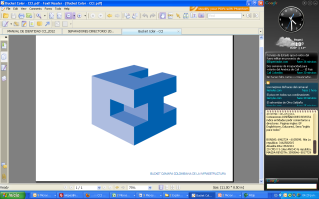 17
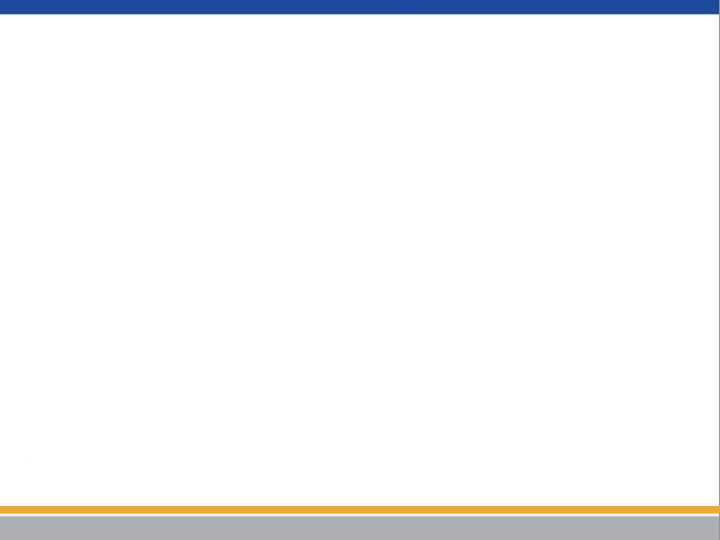 RESULTADOS – ADQUISICIÓN DE MAQUINARIA
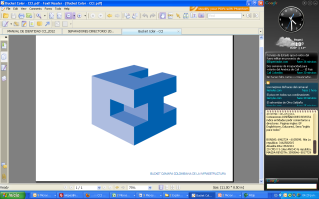 18
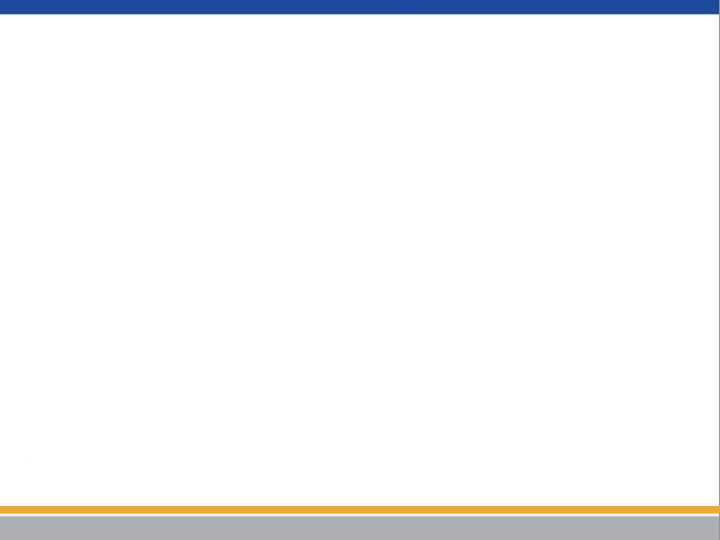 RESULTADOS CONSOLIDADOS
19
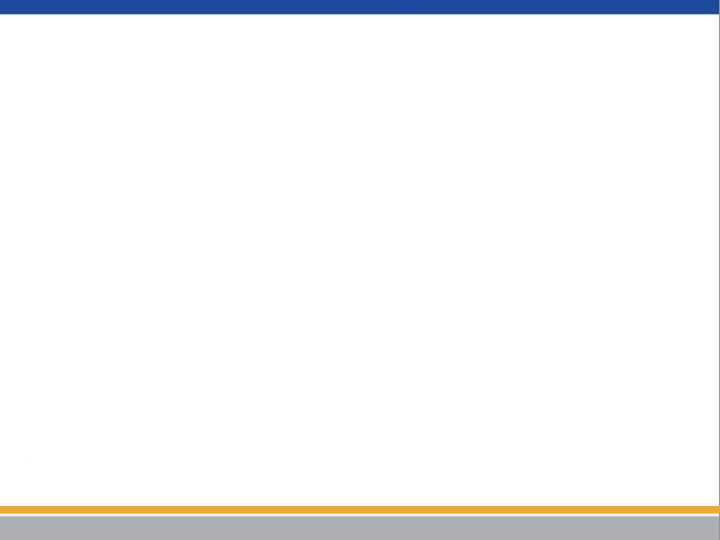 RESULTADOS - TOTAL
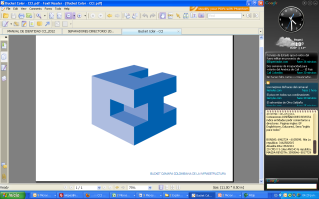 20
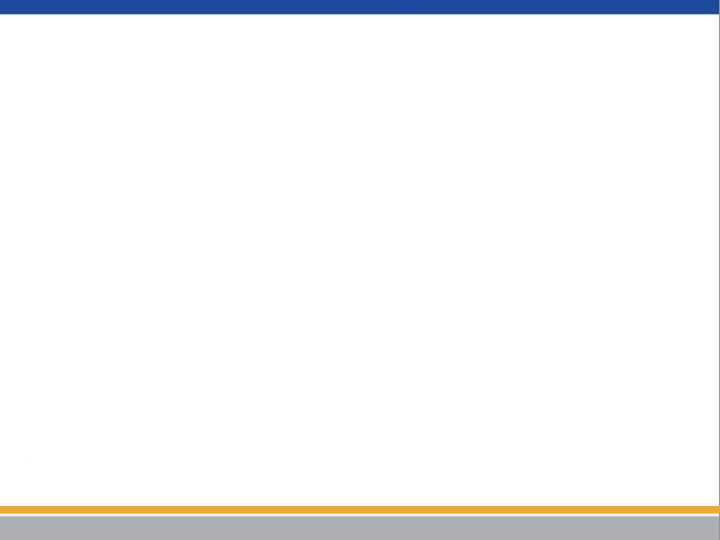 RESULTADOS – REQUISITOS FINANCIEROS
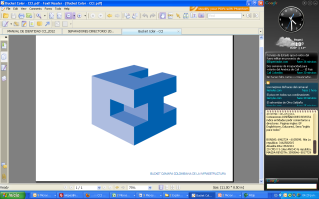 21
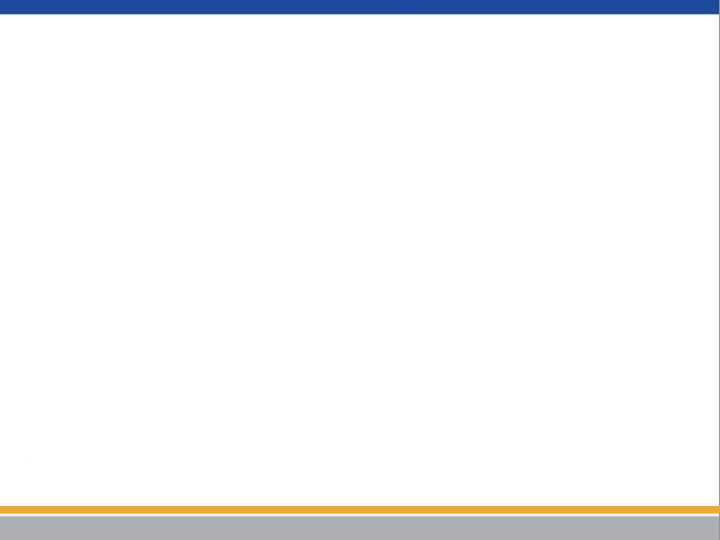 RESULTADOS – TIPOS DE EXPERIENCIA
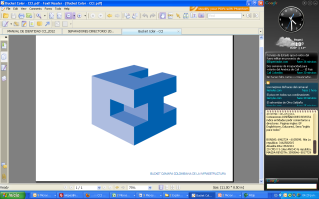 22
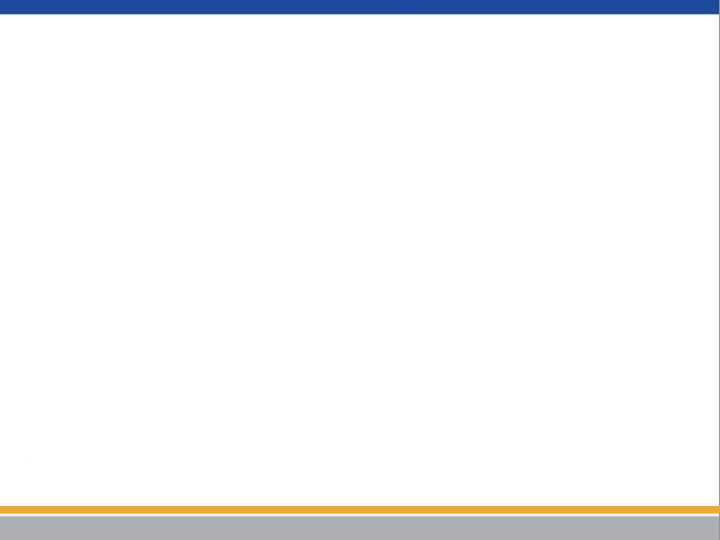 ALCALDÍAS LOCALES BOGOTÁ D.C.
23
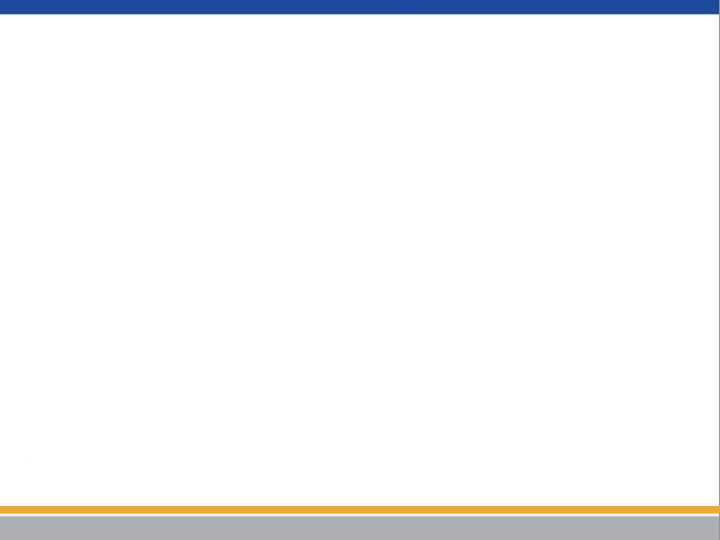 RESULTADOS
Las Alcaldías locales emitieron 38 procesos de contratación relacionados con proyectos de infraestructura en el 2013, los cuales suman $183.535 millones de pesos, y están distribuidos de la siguiente manera:
La única localidad que en el 2013 no contrató o emitió ningún proceso de contratación referente a rehabilitación y/o mantenimiento vial fue Sumapaz.
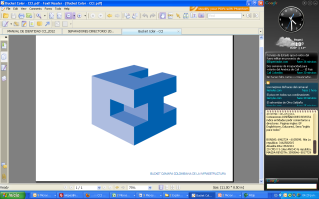 24
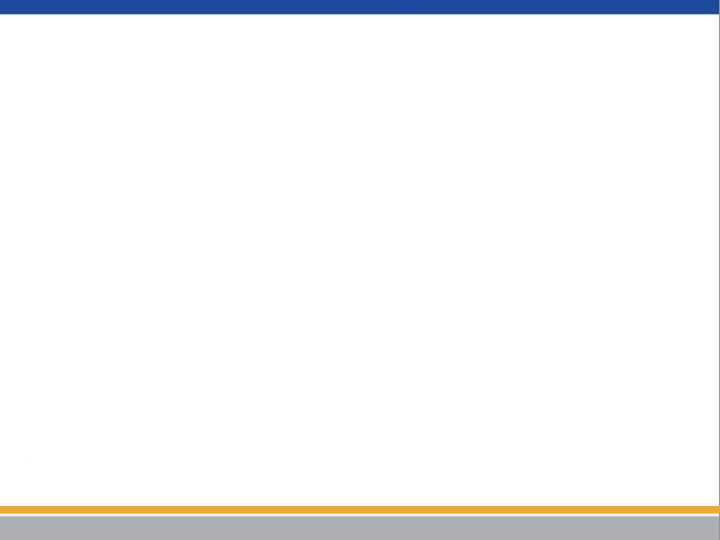 RESULTADOS
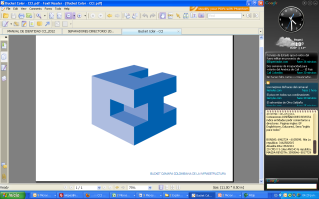 25
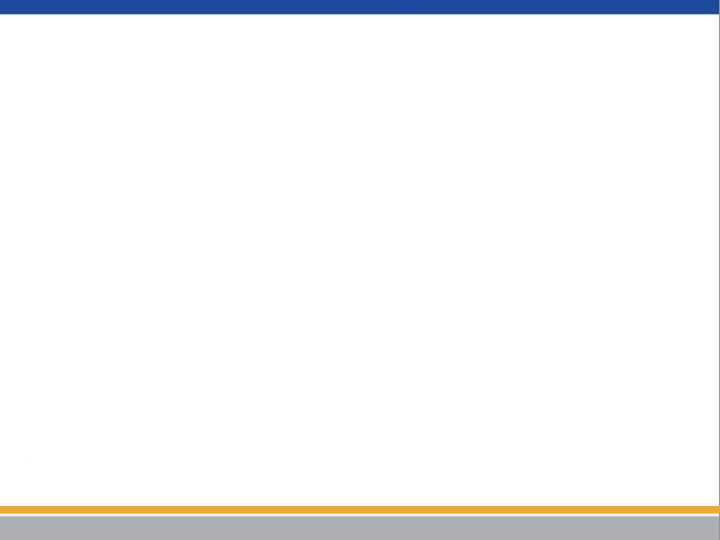 RESULTADOS
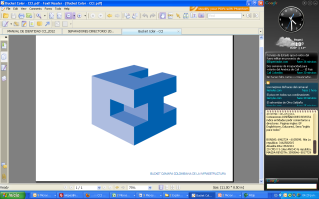 26
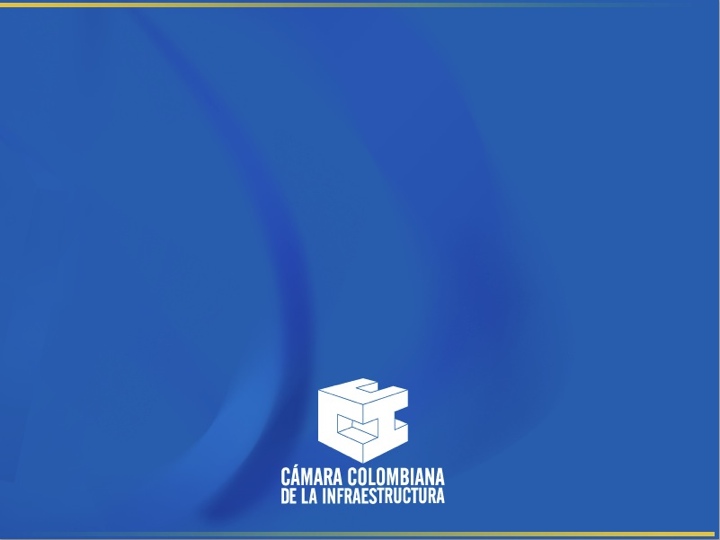 GRACIAS